SPENDING REVIEWS
Presentation of Survey Results

for OECD Countries



OECD SBO CESEE meeting, 24 June 2021

Axel Mathot, OECD Secretariat
Presentation Overview
SR Evolution and objectives
Institutionalization of SR
Organizational structures
Coverage and scope of SR
SR impact
Challenges

Concluding remarks
2
1. SR Evolution and objectives
3
1. The evolution of SR in OECD countries
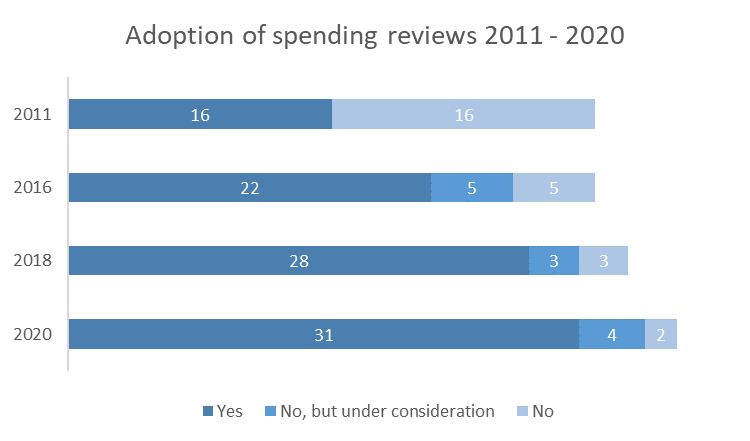 The number of OECD countries conducting SRs has increased over the past decade
4
1. Main objectives of SR in OECD countries
Control of the level of total expenditures has been an important objective since the beginning
Improving effectiveness became a more important objective over the years
This can change again due to the Covid-19 crisis - too early to say, but…
Over 70% of OECD countries state SR will become more important as a consequence of the COVID-19 crisis
5
2. SR INSTITUTIONALIZATION
6
2. Institutionalisation of SRs: legal and methodological basis in OECD countries
A majority of OECD countries rely on provisions in the basic/organic budget, subsidiary legislation or ministerial orders as a legal basis 

Over 2/3 of the OECD countries implementing SR have standing  methodologies or guidelines on SR
# of Countries
7
3. SR ORGANIZATIONAL STRUCTURE
8
3. Key actors in the SR process in OECD countries
9
3. Organisational arrangements of SR: actors responsible for decision-making in OECD countries
# of Countries
In most OECD countries, the Cabinet and a set of leading ministers play the most active roles in decision-making in the SR process

In some countries, the Minister of Finance autonomously decides on crucial decisions 

In other countries, the Steering Group or Spending Review Unit make these decisions
10
3. Organisational arrangements of SR: technical level in OECD countries
20 countries have Steering / Working groups
Steering group involves mostly high level officials
Working group mostly organised around MoF and LM (7 including experts)
11
4. SR COVERAGE AND SCOPE
12
4. Scope of SRs: different sizes of SRs in OECD countries
# of Spending Reviews in OECD countries
% of OECD countries with narrow/medium/large scope of SRs in indicated year
More or less equal shares in large, medium and small SR
Large SRs became relatively less important
Number of spending reviews have been relatively stable over the last 5 years
13
5. SR IMPACT
14
5. How do SR results feed back into the budget process in OECD countries?
In a majority of OECD countries, SR results are considered and closely linked with the budget process
In most cases, direct linkages are mostly for selective cases only
# of Countries
15
5. SR impact (self-assessment) in OECD countries
# of Countries
16
6. SR Challenges
17
6. Challenges in OECD countries
18
7. CONCLUDING REMARKS
19
Key potential issues of interest going forward
SRs have been widely introduced and practiced in OECD countries but still growing in importance in PEMPAL countries
SRs are a flexible tool where the main objectives can vary according to necessities
Options exist for developing standing legal and methodological bases, while also ensuring flexibility
There is a need to balance roles of civil servants and political level in SR organizational arrangement 
Advantages exist in creating an SR Unit with options for its composition and responsibilities
The SR process should be closely aligned with the regular budget process 
Assessment mechanisms for SR impact should be fostered, ensuring that SR objectives are met, including reallocation stemming from alignment to government priorities
Use of performance information in SRs is important
20
Thank you !Axel.mathot@oecd.org
21